НОД по сенсорному развитию в первой младшей группе
«Паровозик из Ромашкова».

Воспитатель: Федотова Елена Сергеевна.ГБДОУ  Детский сад №82 Фрунзенского р-наг. Санкт-Петербург
2015г.
Виды детской деятельности: игровая, коммуникативная, познавательно-исследовательская.
 
Цель: Формирование понятий «много», «один», обучение группировки однородных предметов по цвету, выделению и выбору предмета с заданным свойством, активизация детского внимания, обучение дифференцировке синего и красного цветов.
 
Используемый материал: нарисованный паровозик с вагончиками (по количеству детей) вагончики синего и красного цветов, ваза с искусственными цветами среди которых есть ромашки по количеству детей.
 
Методические приёмы: использование просмотра фрагмента мультфильма «Паровозик из Ромашково», физкультурная минутка «Поезд», продуктивная деятельность детей, подведение итогов, анализ.
Дети сидят на стульях, воспитатель включает для просматривания фрагмент мультфильма «Паровозик из «Ромашкова».
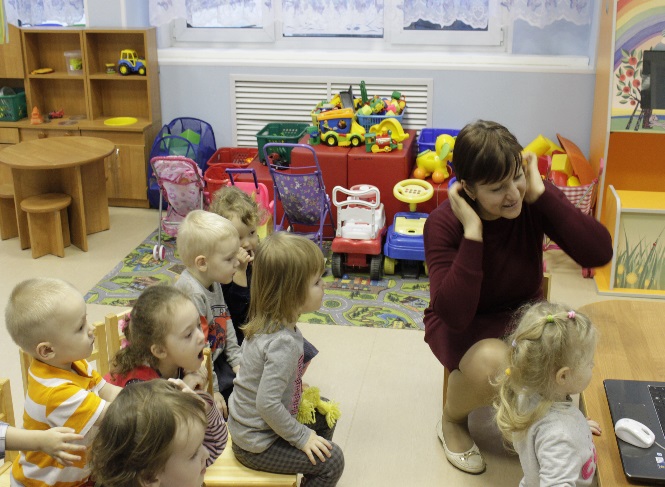 Организационный момент
Это паровозик из Ромашкова. Дети а у него много вагончиков?
Дети: Много
Воспитатель: А кого мы видим в вагончиках?
Дети: Мальчики и девочки.
Воспитатель: Правильно! Они путешествуют. А вы хотите путешествовать? 
Дети: Да!!!
Воспитатель: Тогда давайте мы с вами построим паровозик с вагончиками и отправимся в путь.
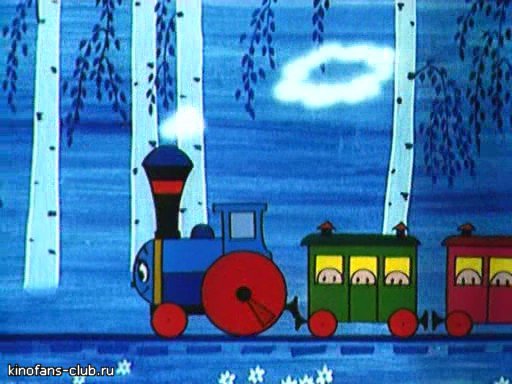 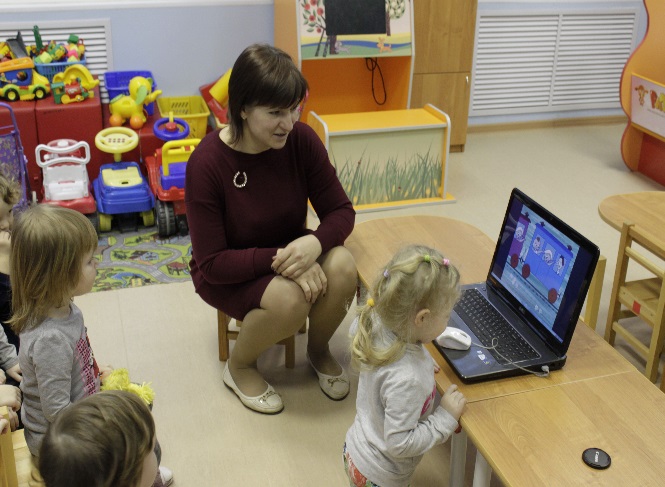 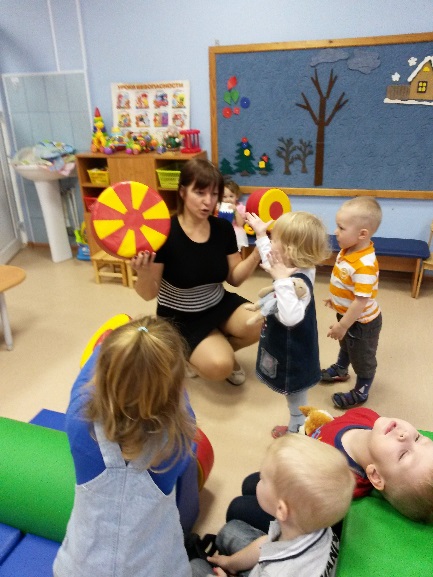 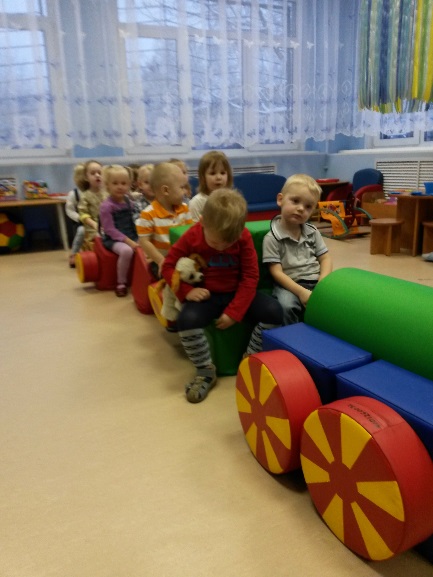 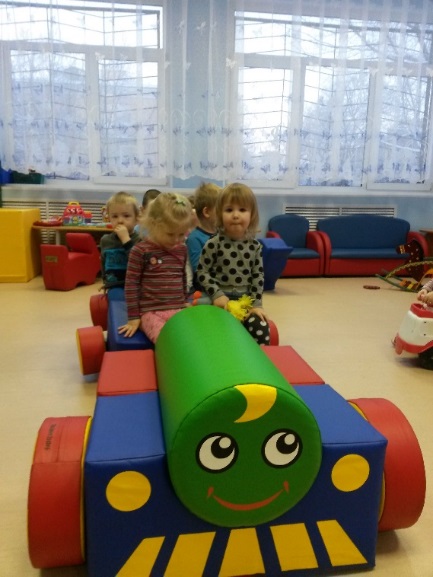 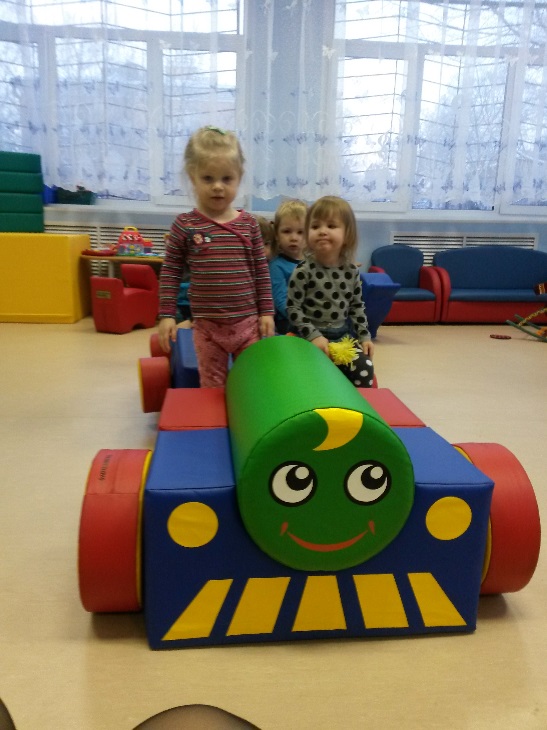 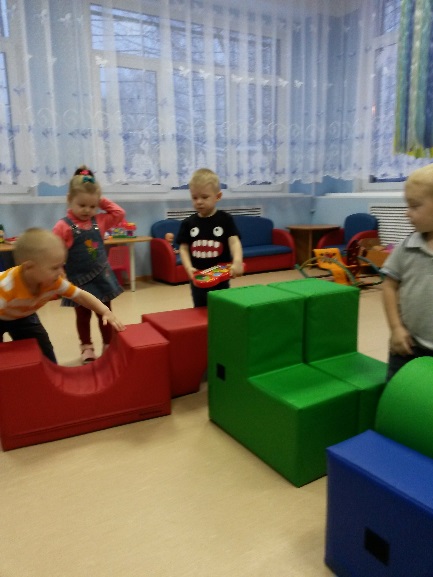 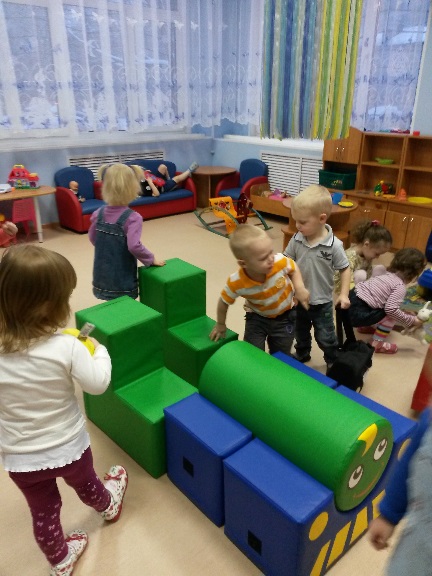 Дети совместно с воспитателем строят паровозик, называя цвета модулей, из которых они его собирают. Воспитатель объясняет, что вагончики прицепляют друг за другом. И вот он готов, можно отправляться в путь.
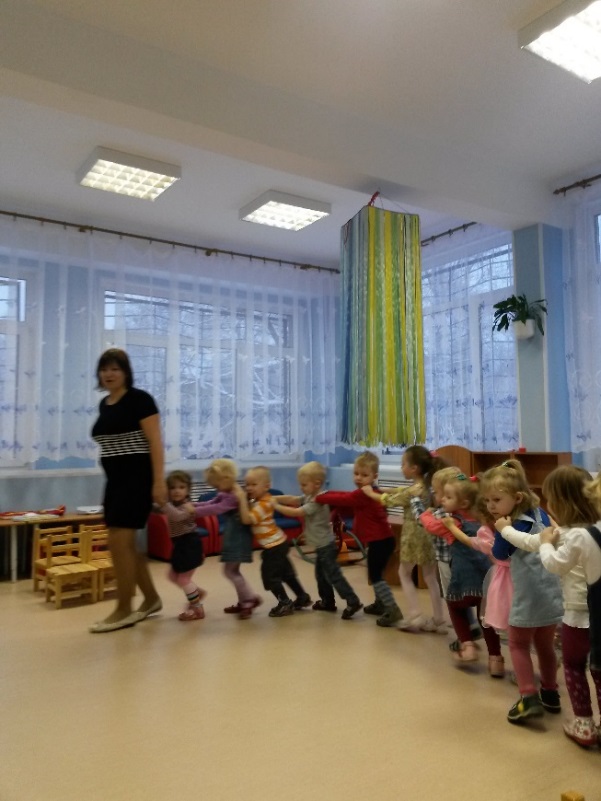 Физкультминутка. А теперь мы сделаем пересадку на другой поезд. Я буду паровозом, а вы- вагончиками.                              Загудел паровоз                             И вагончики повёз                            «ча– ча, чу – чу,                             Далеко я укачу!»
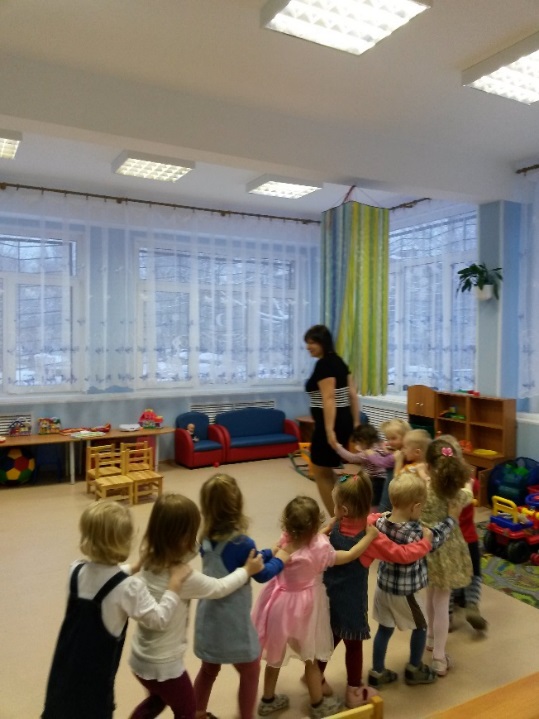 Игра «Собери букет ромашек».Дети собирают букеты из искусственных цветов. Один букет подарили паровозику, а он тоже привез ребятам подарки (карандаши и раскраски). Спасибо. До свидания.